Introducing your new RCOT member benefits
[Speaker Notes: Our vision and purpose
The journey that we are to develop our services and support for members
We will offer you an intro on the types of support available across a range of themes, with a spotlight on CPD
Get involved options
Showcasing our members unique stories and voices throughout our presentation]
Our speakers today
Steve Ford, Chief Executive
Clare Cochrane, Director of Brand & Marketing
Dr Nikki Daniels, Head of Professional Development
Dr Christina Fuentes Tibbitt, Communities Manager
Transforming your membership experience
Our digital transformation
A member offer that reflects the needs and opportunities of our people and profession
New member benefits and improved digital experiences
Developed in response to members’ feedback, insights and research findings
More features and functionality to come over time
Over time we’ll be able to share tailored content and recommendations based on your career stage and interests
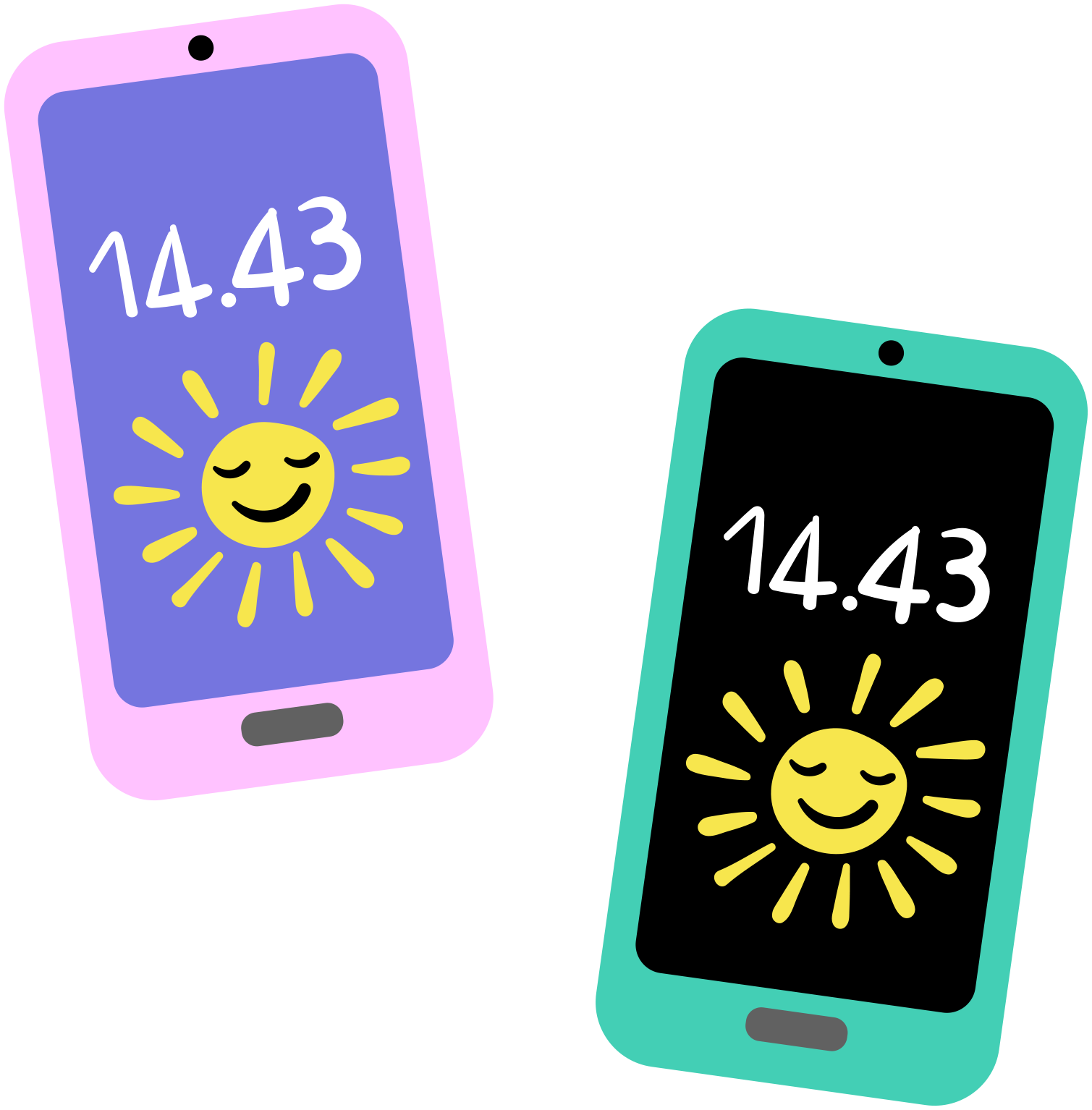 Your new member benefits and improved digitalservices
A new and more user-friendly website 
RCOT Communities, your online networking platform 
An upgraded digital version of OTnews 
More streamlined access to all your RCOT digital services 
An enhanced online member account
All included in your membership
How transforming your digital experiences supports you
Our new website
[Speaker Notes: They’ll soon be lots of opportunities to connect and network with peers across RCOT communities. We have a new member benefit that’s coming next year. One which will support your CPD in lots of different ways.]
About our new website
[Speaker Notes: RCOT resource centre | RCOTUnlocking the potential: Leveraging artificial intelligence in therapeutic practices | RCOT
Understanding the needs of LGBTQ+ older people |RCOT
Opt out of OT news print version]
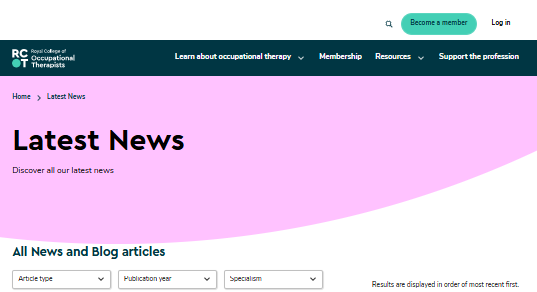 Navigating news – landing page
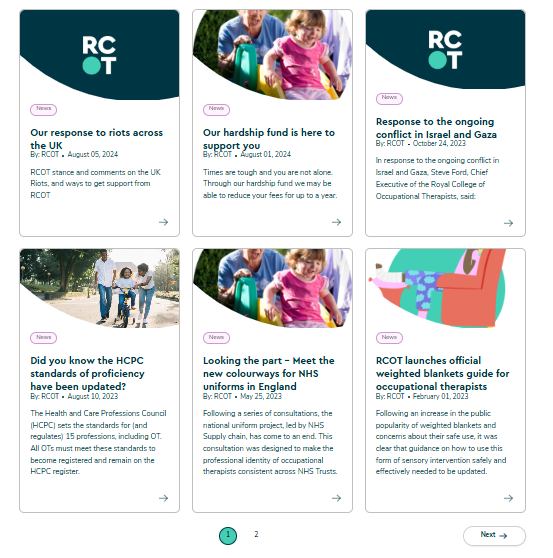 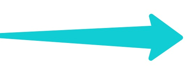 News – detail page
RCOT Communities
[Speaker Notes: They’ll soon be lots of opportunities to connect and network with peers across RCOT communities. We have a new member benefit that’s coming next year. One which will support your CPD in lots of different ways.]
Overview of RCOT Communities
A dedicated online community platform
A range of networks – by practice area, RCOT region, and professional focus
A growing volunteer community


Included in your membership
[Speaker Notes: We heard from members that you want communities that are inclusive, diverse, accessible and relevant. This drove our vision to create inclusive communities where all members can find a place to share, learn and network based on their region, area of practice or professional interest. We want all members to benefit from the wealth of experience across our diverse membership.   

Our networks are member-led, and an integral part of our new communities is our improved approach to community leadership. We worked with our volunteers and members to understand how our historic community volunteer roles have evolved and how we can better work with and support community volunteers. Our new approach to community volunteering and leadership will provide better support, integrate more development opportunities and ensure our volunteer management practices are both aligned with our values and wider best practice.

Finally, access to all our networks and leadership roles is open to all members, which is a change from our previous communities model. You can join as many networks as are relevant to you. Remember that meaningful engagement takes time, so focus on the networks where you can gain most value.]
Overview of our new networks
Transforming communities
Your regional networks
[Speaker Notes: Regional networks 
Regional networks aim to strengthen our profession locally by raising our profile and optimising our impact. They’ll bring local OT communities together so we can coordinate activities, share resources and build events near you.]
Your initial practice networks
[Speaker Notes: Practice networks 
Together with our volunteers, we agreed the following initial practice networks. You’ll see they expand on our previous specialisms to recognise further areas of practice.
These networks bring together members from across backgrounds, career levels and sectors with a shared interest in a practice area to support members’ professional lives.  
By joining a practice network, you’ll have access to a shared online space to meet and connect with others, share resources and access learning and development opportunities.]
Your initial professional networks
[Speaker Notes: Professional networks 
Professional networks connect members around pillars of practice and professional issues.
Our initial professional networks include Research Connect and the Innovation Hub. We’ve also created networks for members to connect around leadership, independent practice and facilitating learning.]
Volunteering with RCOT
We’re on the lookout for passionate volunteers to help us build dynamic and thriving communities within RCOT.
Are you ready to take your professional development to the next level?
Grow your skill set
Make meaningful impact
Enhance your career
Apply online for volunteer roles
RCOT Communities
Your online space where you can connect with your peers 
Build your profile and share your interests
Join networks, engage in discussions and connect 1:1
All included in your RCOT membership!
Welcome journey
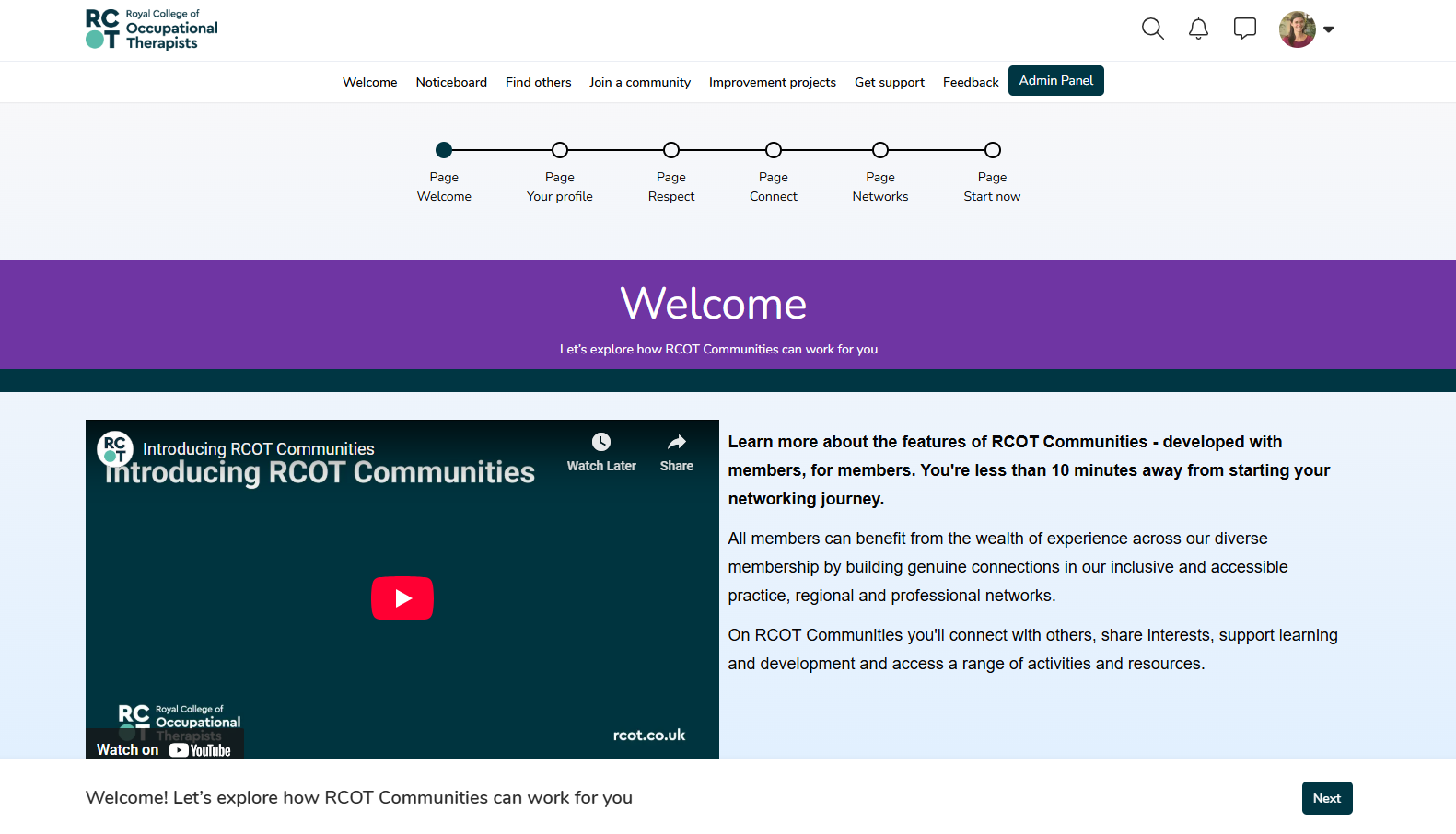 Welcome page
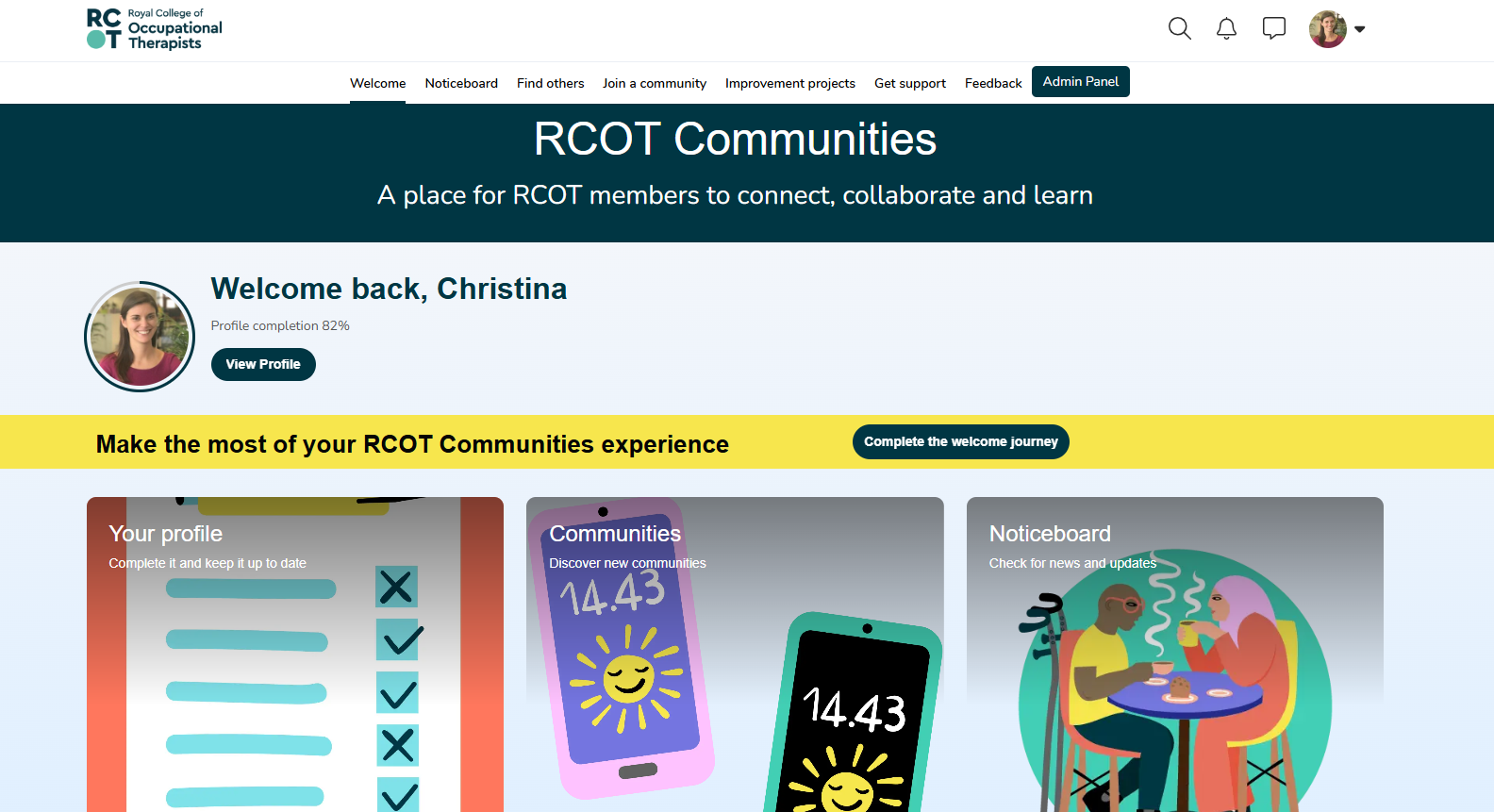 Your profile
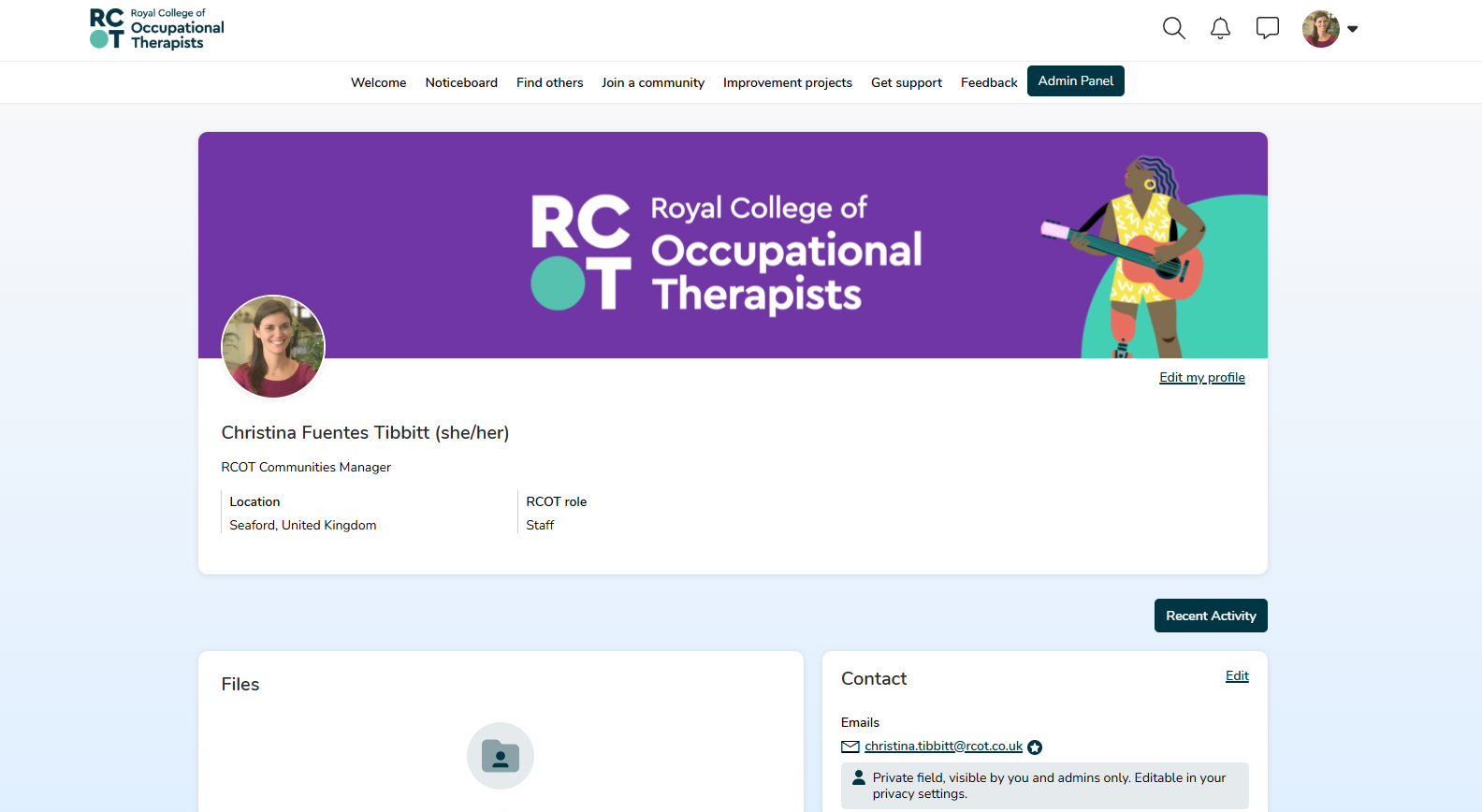 Finding others
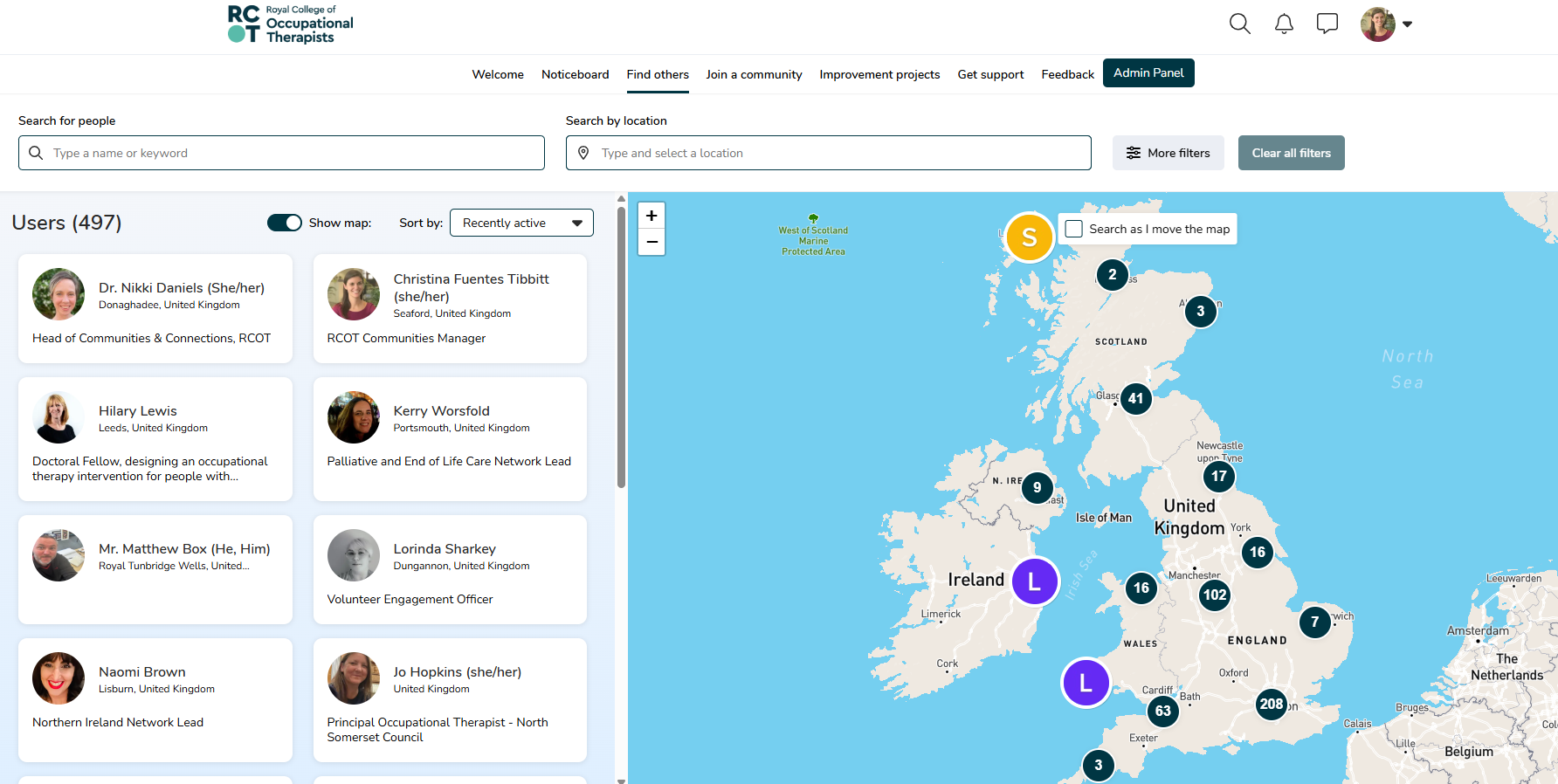 Joining communities
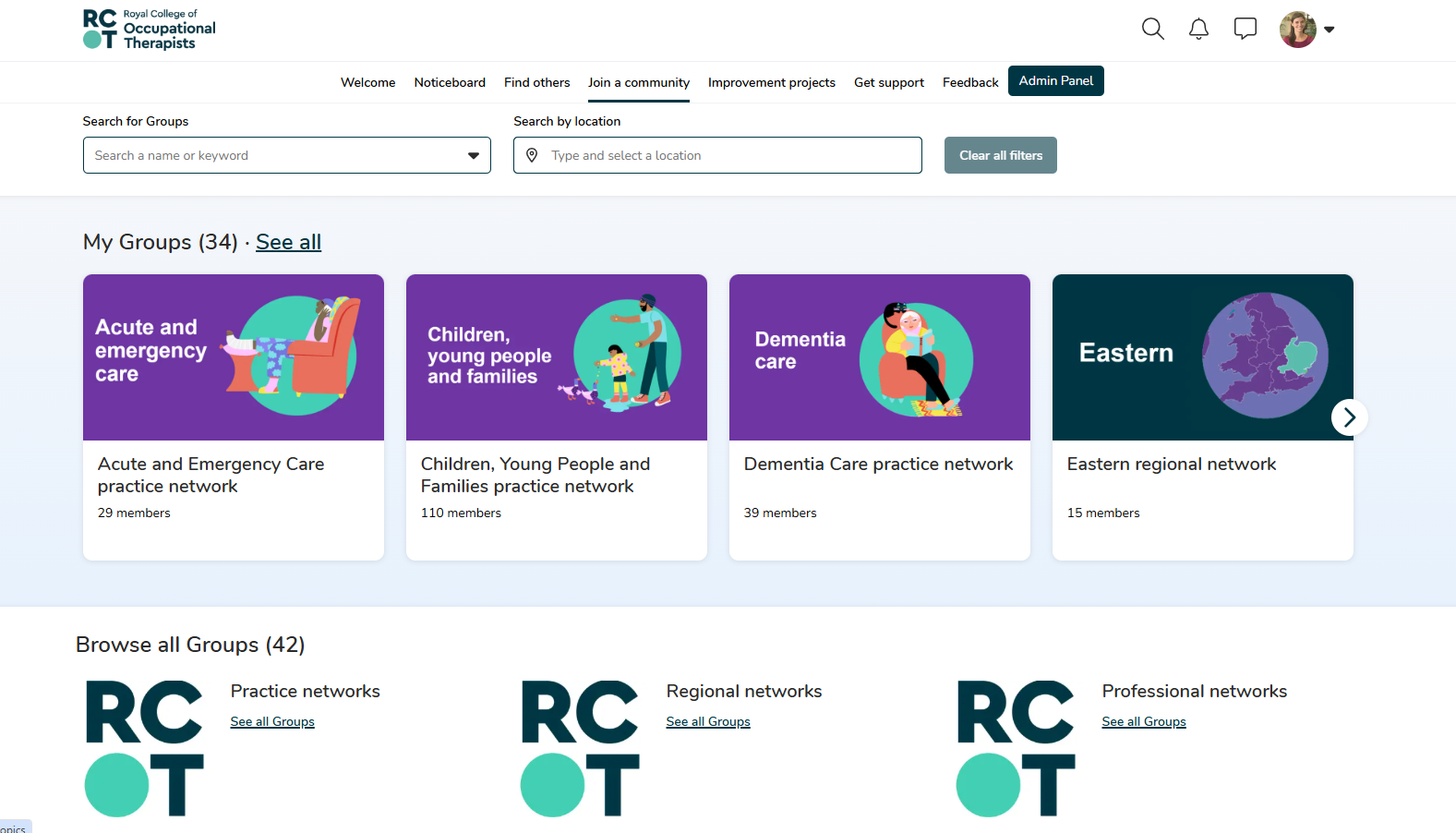 Sharing and discussing
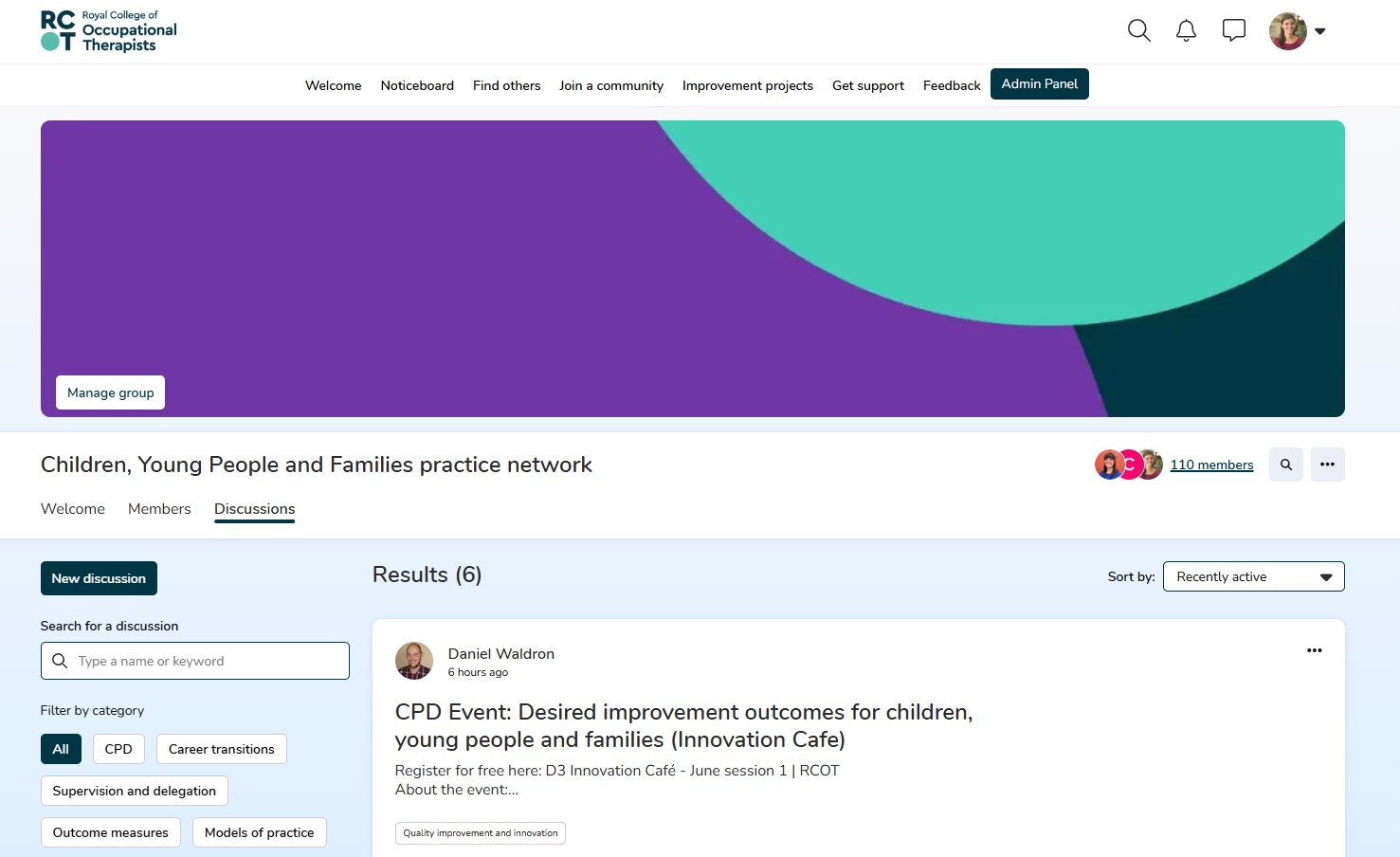 Getting support
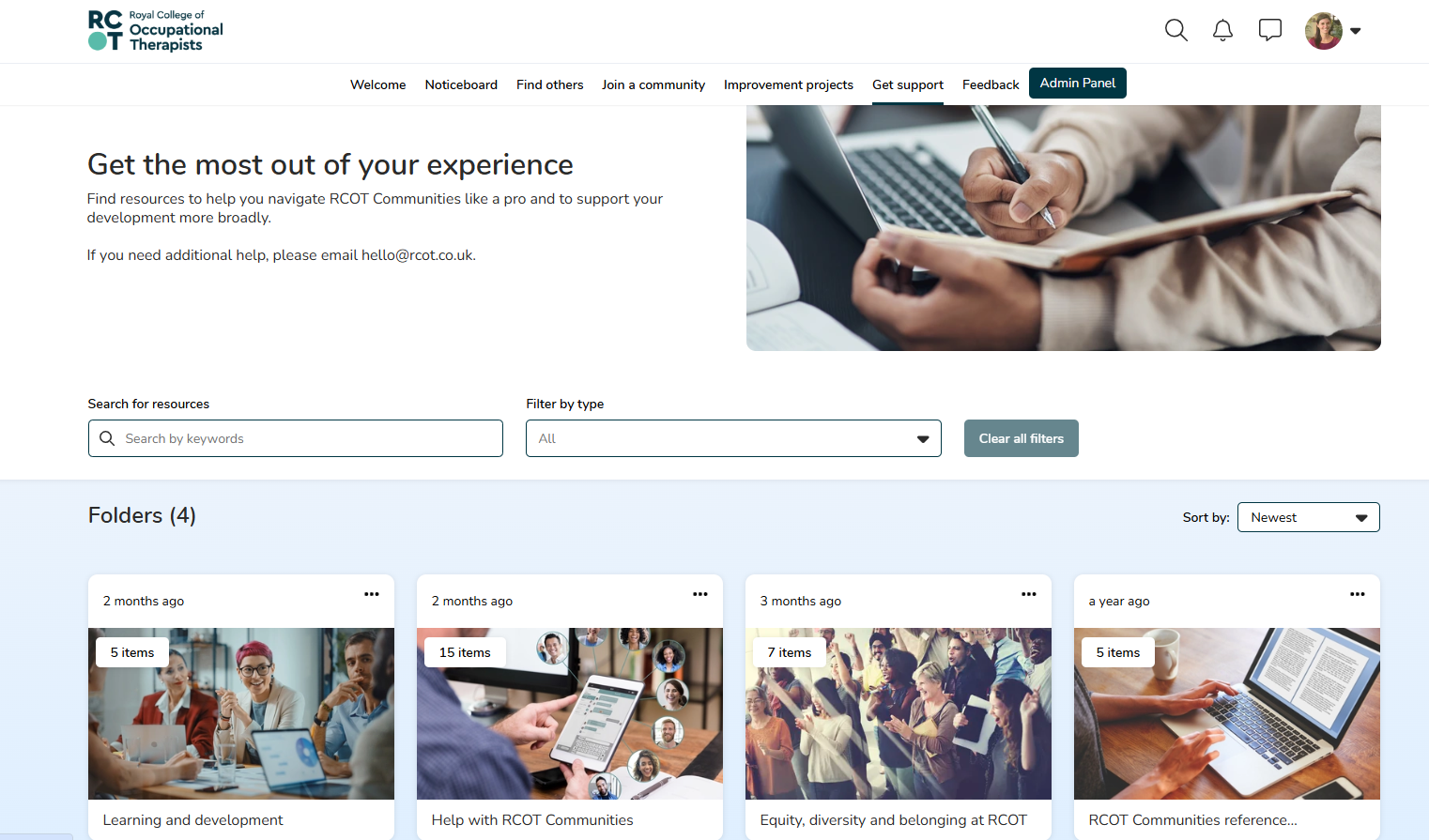 Your RCOT member benefits
Unlock your digital benefits in 3 steps!
Questions?